Writing Is Magic
Presentation available at
mlpwritingismagic.com
Most Important Rules to Writing
Every writing rule has a scenario, situation, and reason where it can and SHOULD be broken, including this one.
Whatever you do, your work must be (for whatever reason) interesting.  No Exceptions!
You Can Write a Story
We all have a talent for stories
Less talent just requires more work
A lot of talent still requires a lot of work to avoid mediocrity.
Talent is simply a starting point, not where we end up as writer!
[Speaker Notes: Talk about drive.]
Natural Storytelling
How do we select details in anecdotes?
Something out of the ordinary/interesting happened.
2. It was done by or affected someone we are interested in.
How someone reacted in a situation had an effect on us
	(humor, terror, confusion…).
Naturally Selecting What We Tell
Something out of the ordinary/interesting happened.
from "Magical Mystery Cure” by M.A. Larson
[Speaker Notes: We’ve all seen the clips, but I’m showing these so we can look at them through fresh eyes.]
Naturally Selecting What We Tell
2.	Something was done by or affected someone we are interested in.
from "Luna Eclipsed” by M.A. Larson
[Speaker Notes: Luna is heartbroken and shows it with rage.]
Naturally Selecting What We Tell
3.	How someone reacted in a situation had an effect on us (humor, terror, confusion).
from "Return of Harmony Pt. 1” by M.A. Larson
[Speaker Notes: Yeah, if I saw Fluttershy troll Discord, then I would tell people about it.]
Event List
It isn’t enough to just have a list of things that happen and call it a “story.”
from "Francis Escapes” Malcolm in the Middle. Fox.
[Speaker Notes: A detailed event list can sometimes disguise itself as a story.]
My Little Pony: Story Is Conflict
A story needs…
A CHARACTER to be about
A DESIRE or NEED that character has to fulfill
A CONFLICT or RESISTANCE keeping the character from what they want.
[Speaker Notes: Without desire, why is the protagonist doing anything?]
Watch for Character, Desire, & Conflict!
from “The Best Night Ever” by Amy Keating Rogers
[Speaker Notes: Pony Pokie through fresh eyes.]
[Speaker Notes: Explain Watership Down as a violent book involving rabbits.  Dramatic irony of the situation makes a great joke but not enough for a story.]
A Situation is NOT a Story
A story requires the main character to take an action (make a choice, overcome something, realize something, etc.)
http://otakuap.deviantart.com/
A Situation is NOT a Story
Situation: Fluttershy reads Watership Down and becomes sad.
http://otakuap.deviantart.com/
A Situation is NOT a Story
Story:
	Fluttershy must burn every copy of Watership Down in Equestria before Twilight Sparkle can stop her.
http://otakuap.deviantart.com/
[Speaker Notes: Fluttershy (animal lover) as character, Destruction of book is desire, & Twilight Sparkle (librarian) is her source of conflict/resistance.  Story can also be flipped around so that Twilight is the main character with a desire to save books and Fluttershy is the antagonist.]
Multi-Story
Multi-Directional Story (Multi-story):
	writing other major characters as if they are the hero of their own plotline even though they are not the main character.
Best used with villains to give moral complexity and credibility to the story.
[Speaker Notes: Prologue on next slide.]
Watch the Greatest Thing Ever
from “Friendship is Magic pt. 1” by Lauren Faust
[Speaker Notes: Prologue]
Celestia Vs. Luna
Celestia is the hero.
Saved the ponies from eternal night

Luna is the victim.
Her work and emotions were ignored.
Multi-Story
If used well, a story will seem like a story of 2 characters whose desires are in conflict.
This is more complex than a “good guy” defeating a “bad guy.”
Desires in Opposition
People want things.
They often want more than one thing.
Sometimes we are forced to choose between desires.
This choice creates internal conflict.
[Speaker Notes: A story needs desire for the protagonist to drive the story]
Desires in Opposition
Pitting a character’s desires against each other REVEAL what’s REALLY IMPORTANT to your character.
It makes your character’s choices more difficult and creates tension through suspense.
[Speaker Notes: After first bullet, explain how this technique works just like external conflict, but instead of fighting with another character, the protagonist competes with herself.]
Desires in Opposition
Truly tough decisions create sympathy for your characters & power for your story.
Desires in Opposition
from “Friendship Is Magic Pt. 2” by Lauren Faust
Low Stakes Rainbooms
Rainbow Dash can LITERALLY do a sonic rainboom on cue.
from “A Canterlot Wedding pt. 2” by Meghan McCarthy
[Speaker Notes: What is at stake?  Rainbooms aren’t as impactful as they used to be.]
High Stakes Rainbooms
The most impactful sonic rainboom was in “Sonic Rainboom” by M.A. Larson.
Resolution of a high stakes conflict
High Stakes Rainbooms
At stake:
Rainbow’s Pride
Rainbow’s identity as the best
Best Young Flyer’s Title
Wonderbolts Chance
Oh yeah, and the lives of four ponies.

A POSSIBILITY OF FAILURE
[Speaker Notes: Without the possibility of failure, the stakes don’t matter.  M.A. Larson spends a lot of time in this episode setting up not only a possibility but a probability of failure.  Is this an episode where Rainbow wins the day or learns humility?]
High Stakes Rainbooms
from “Sonic Rainboom” by M.A. Larson
Types of Stakes
Personal: Would affect anyone that affects main character personally EG. Breaking up with loved one
Universal: Affects the world
	EG. Presidential election or the apocalypse
Types of Stakes
Relative: High stakes for the main character but probably nothing to normal people. EG. If the food touches it is uneatable!
Empathetic: The main character’s actions will affect someone else.
	EG. If Lucky fails, a puppy
	won’t find a new home.
Types of Stakes
Watch for Universal, Personal, Relative & Empathetic stakes
“Friendship is Magic” “Party of One” “Lesson Zero” “Luna Eclipsed” Faust McCarthy Larson
[Speaker Notes: Everything on this slide is in order as it appears in the video.]
Everyone Has Their Priorities
from “The Ticket Master” by Amy Keating Rogers & Lauren Faust
[Speaker Notes: This actually goes “Everyone has their own agenda;” however, this saying doesn’t really seem to do the theory justice. Since every character could have the same agenda for different reasons.  In “Dragonshy” by Meghan McCarthy each character attacks the dragon for different reasons.  Twilight follows orders and saves the town, Rainbow wants adventure, Rarity wants to rob him, Pinkie Pie is having fun and treats it like a party (complete with invitations).  Fluttershy wants to keep her friends in tact as well as herself.]
Everyone Has Their Priorities
Different people have different motivations so different characters should too
Makes characters 3 dimensional
It can create multiple plotlines
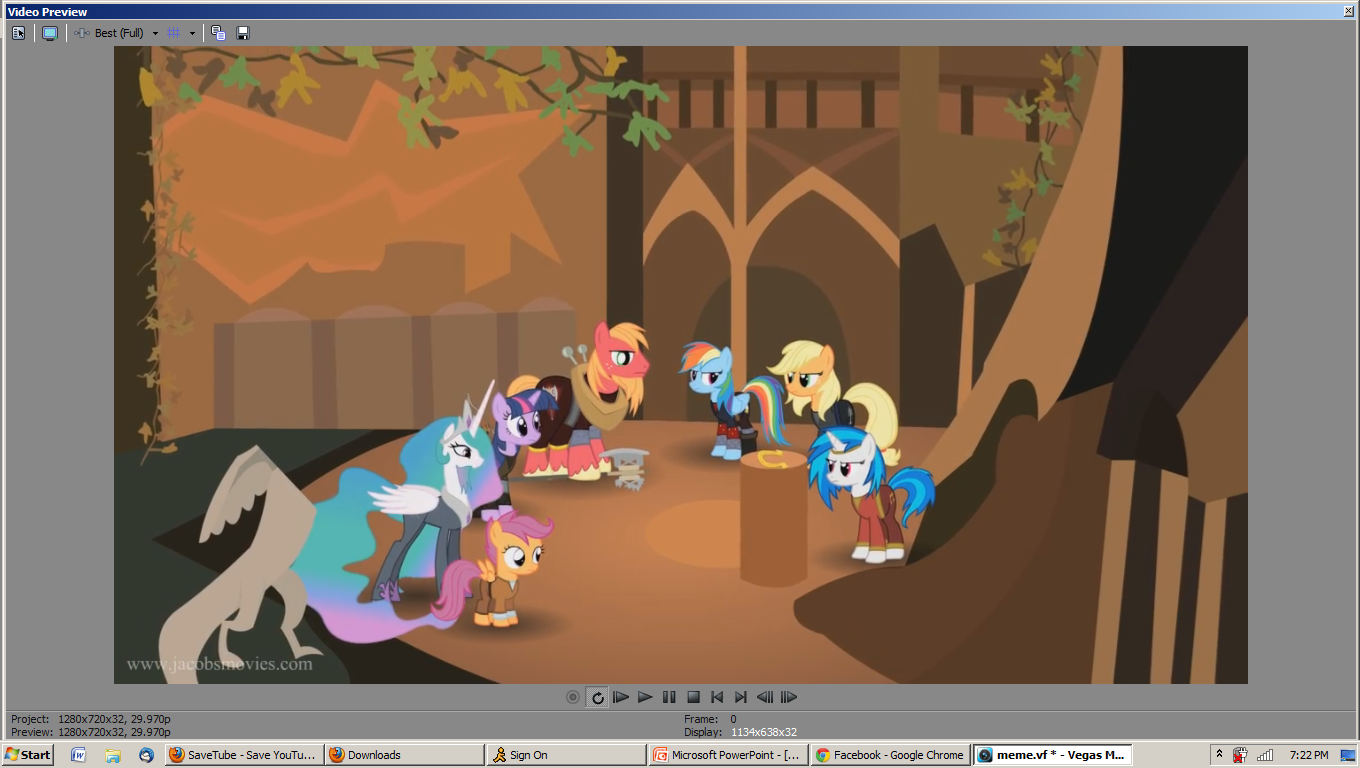 Jacobsmovies.com
Everyone Has Their Priorities
Lord of the Rings starts with a bunch of people
Ends with Frodo and Sam alone with Golem
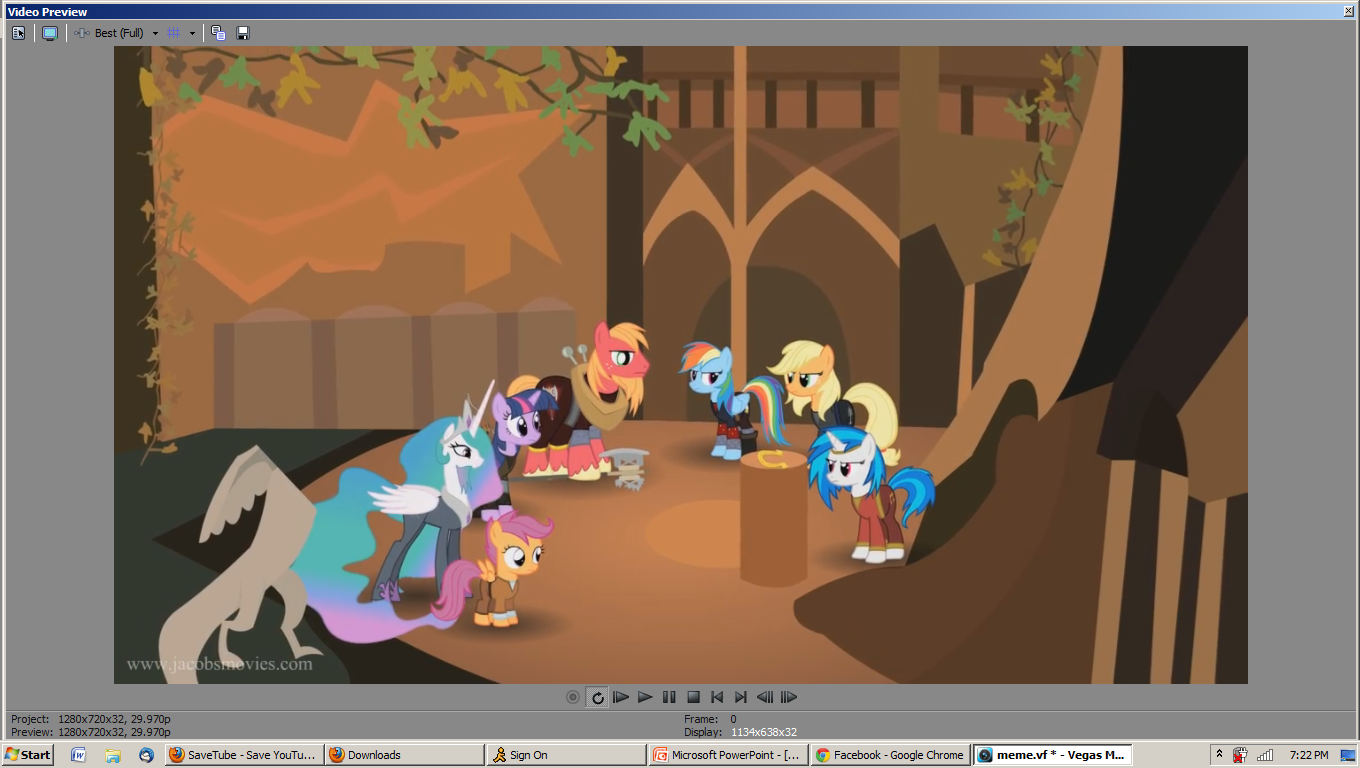 Jacobsmovies.com
from “Friendship is Magic Pt. 2” by Lauren Faust
Everyone Has Their Priorities
Doesn’t giving everyone their own priorities and story make things complicated?  Unwieldy?
Aren’t there “Fluttershy” episodes and “Applejack” episodes and…?
Everyone Has Their Priorities
The point isn’t to add a bunch of plotlines (easier to do in an epic than a 22 minute cartoon).
They can all have a similar goal to the main character, but to get the characters to stand out and be themselves, they should do it with their own priorities in mind.
Everyone Has Their Priorities
It’s complicated. This example should help.
from “A Canterlot Wedding pt. 2” by Meghan McCarthy
Always Write with Character
Always paying attention to who your characters are will free you from writer’s block and traps.
If you’re trapped, your character might not be developed enough.
[Speaker Notes: There are other ways to get trapped as a writer, but an underdeveloped character is the worst because it frequently retraps you over and over.]
Always Write with Character
Your character’s actions are always a reflection of who they are. ALWAYS!
from “A Canterlot Wedding Pt. 2” by Meghan McCarthy
[Speaker Notes: Narrate the character traits being explained in fight scene.]
Character Study
A character study is a scene or plot where a character does something specifically to reveal character.
Character Study
Find a situation to make the honest character lie, and see how she reacts.
from “Party of One” by Meghan McCarthy
Thank you for coming!
I could go on forever, but I can’t.

Thank you to EQLA, The Brony Clubhouse, and YOU for coming!

For more visit, mlpwritingismagic.com

-Sharif
Slides by Tracy McCusker